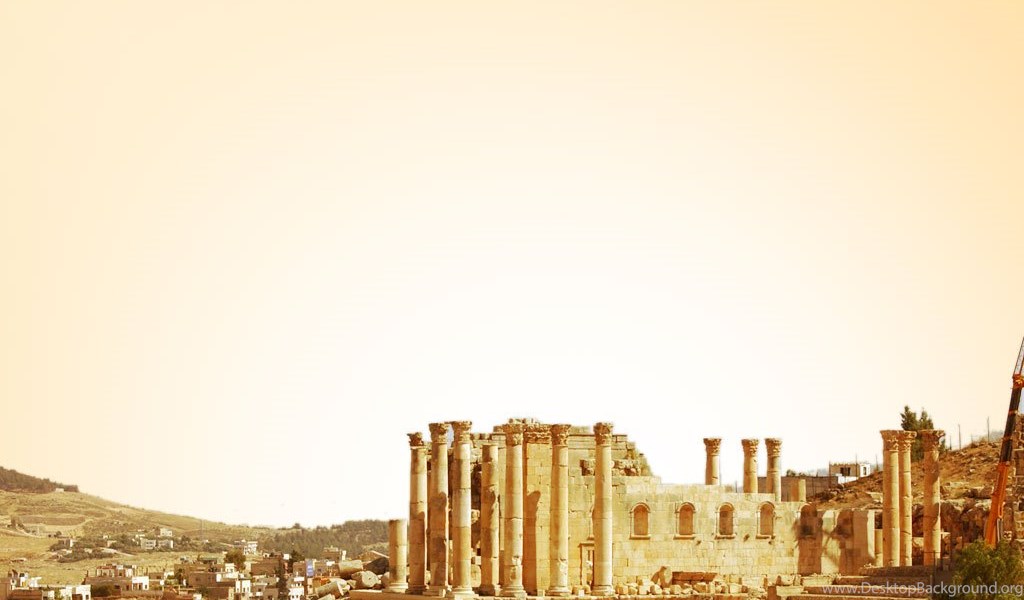 Key Vocabulary
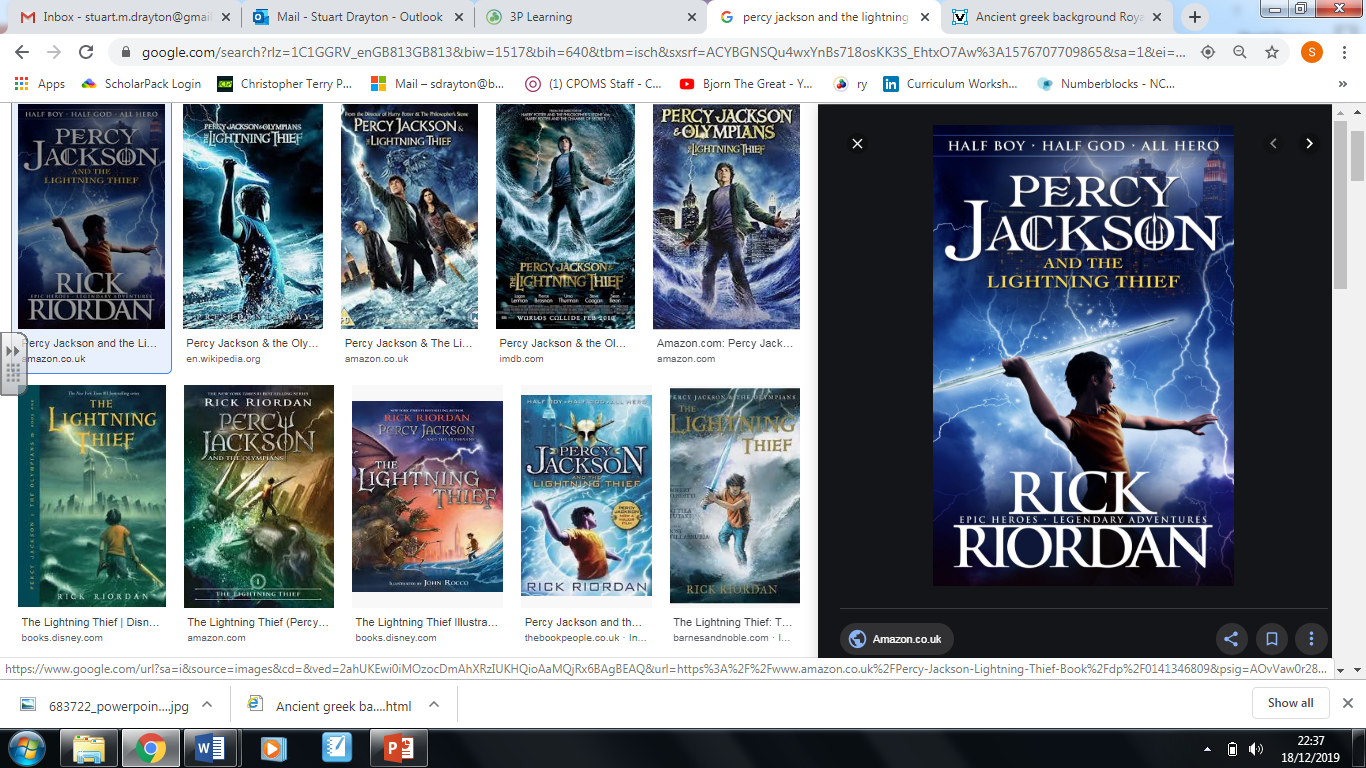 Key Knowledge
Know key dates, characters and events of the Ancient Greeks
Link sources and work out how conclusions were arrived at 
Find out about the beliefs, behaviours and characteristics of people, recognising that not everyone shares the same views and feelings
Write another explanation of a past event in terms of cause and effect, using evidence to support and illustrate their explanation
Consider the ways of checking the accuracy of interpretations, fact or fiction and opinion
Confidently use the library and internet for research
Text: Percy Jackson and the Lightning Thief
A superb novel by Rick Riordan which combines modern society with Greek myth, teaching historical understanding within an action packed adventure.
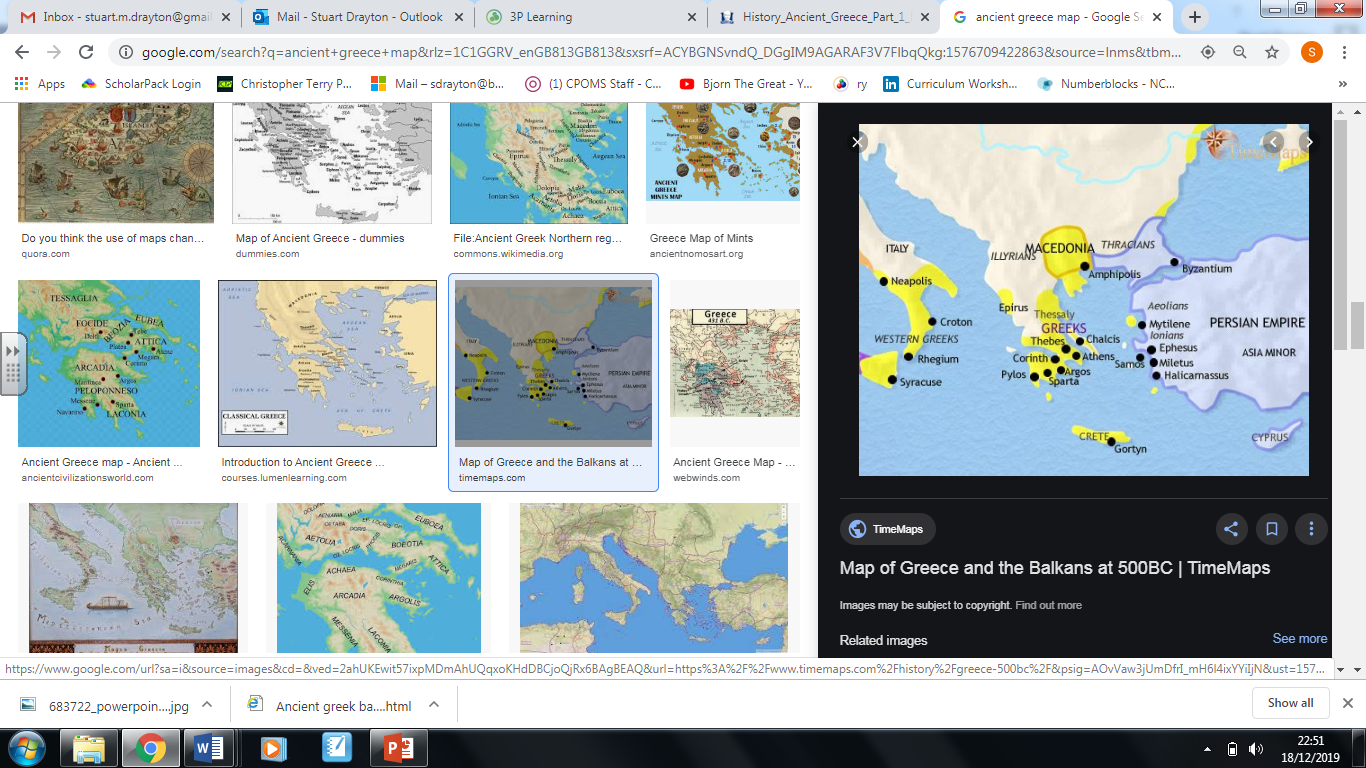 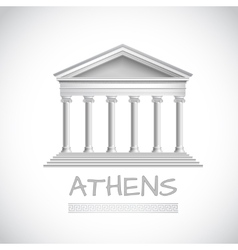 Year 6 Spring TermBig Q: How have the Ancient Greeks influenced our lives today?
Experiences
Greek Theatre group visit
Ancient Greece Day
Minoan (c.2000-1450) and Mycenean (c.1600-1100) civilisations develop Greek culture
c.490 (Thermopylae) and c.480 (Marathon) are major battles in the Greece-Persian (now Iran) war
c.147-146 Romans conquer Greece and Macedonia
c.776BC Traditional date of first Olympic Games
2000 BCE                     900BCE                             500 BCE               336BC                        146 BCE
c.500-430BC Athens leads Greece, creates amazing art, has democratic government
c.336-323BC Alexander the Great of Macedonia and Greece conquers a vast empire
C.900-700BC Greek Civilisation grows strong again after two centuries of decline
c.1250BC Traditional date of the Trojan War